IBHE Proprietary Advisory CommitteeInstitution Impact Report
September 2019
TABLE OF CONTENTS
Executive Summary --------------------------------------------------------------------------------------------------------------------------------------------- 3
Undergraduate Enrollment By Age ----------------------------------------------------------------------------------------------------------------- 4
Undergraduate Enrollment By Race/Ethnicity  -------------------------------------------------------------------------------------------------------------- 5
Total Enrollment By Age ----------------------------------------------------------------------------------------------------------------- 6
Total Enrollment By Race/Ethnicity ----------------------------------------------------------------------------------------------------- 7
Distribution of Degrees/Certificates Awarded by Race/Ethnicity -----------------------------------------------------------------------  8
Total Awards By Level ----------------------------------------------------------------------------------------------------------------------------------------- 9
Distribution of Students Receiving an Undergraduate Award By Age ----------------------------------------------------------- 10
Distribution of Undergraduate Students by Age -------------------------------------------------------------------------------------------- 11
Distribution of Awards in 2016-17 By Race/Ethnicity ------------------------------------------------------------------------------------------- 12
Executive Summary
The member institutions of the Illinois Board of Higher Education Proprietary Advisory Committee (IBHE PAC) are proud to provide quality college degrees to degree-seeking students. We are committed to supporting Illinois’ 60 by 25 goal: 60% of adults should possess a college or career credential by 2025.  
 
This Institution Impact Report reflects Integrated Postsecondary Education Data System (IPEDS) data, as reported in Fall 2017, for the 15 PAC member institutions shown below.  The data reflects 59,508 enrollments.  We encourage IBHE to include data from all institutions when reporting key metrics such as diversity, students served, and degrees awarded by Illinois institutions.
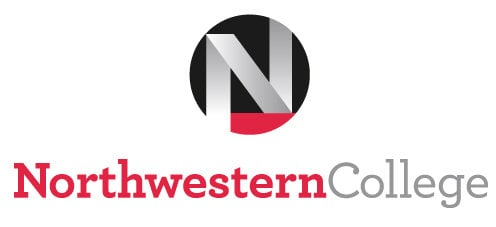 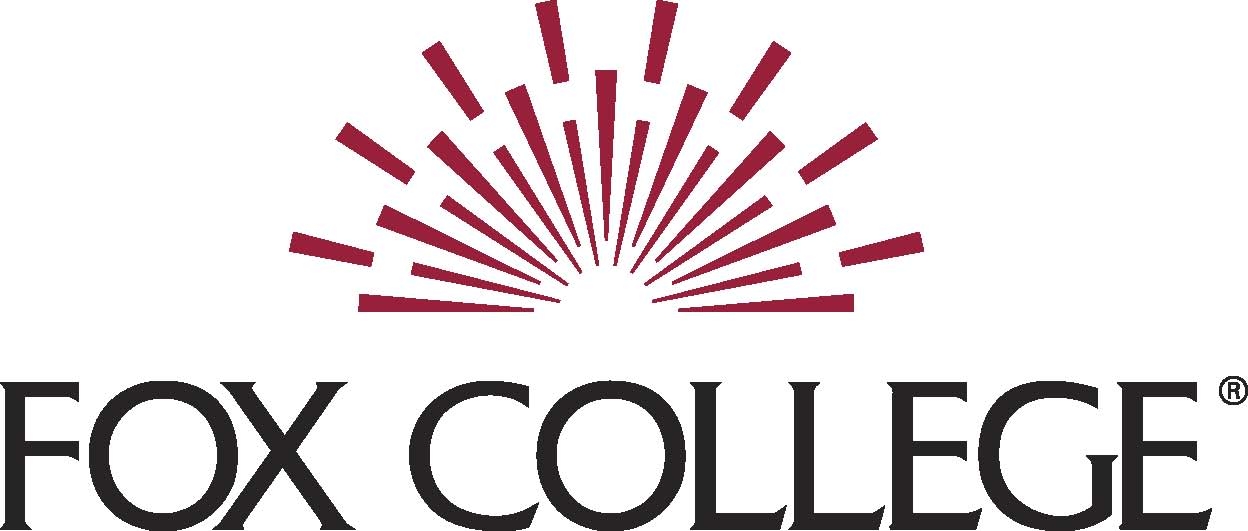 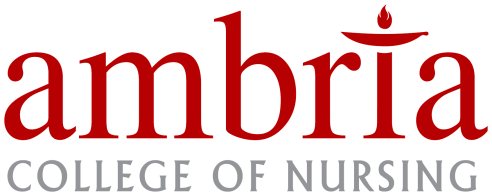 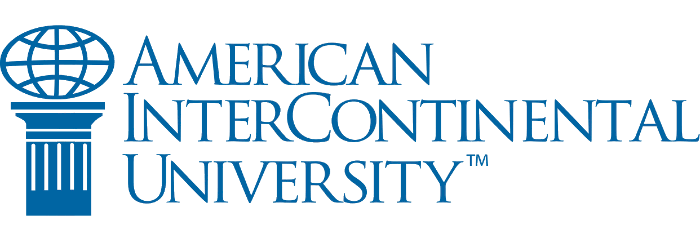 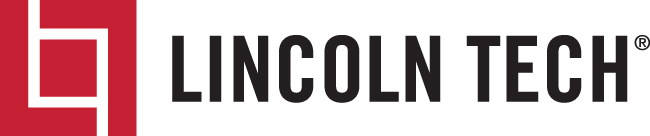 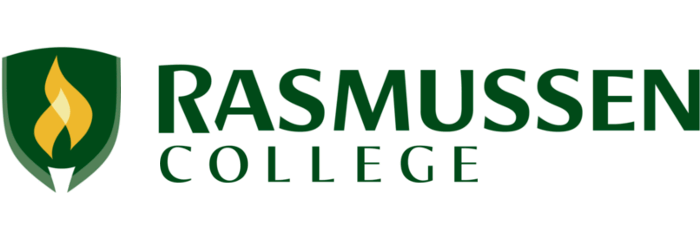 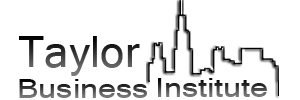 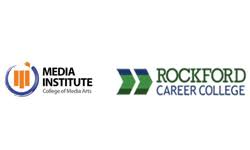 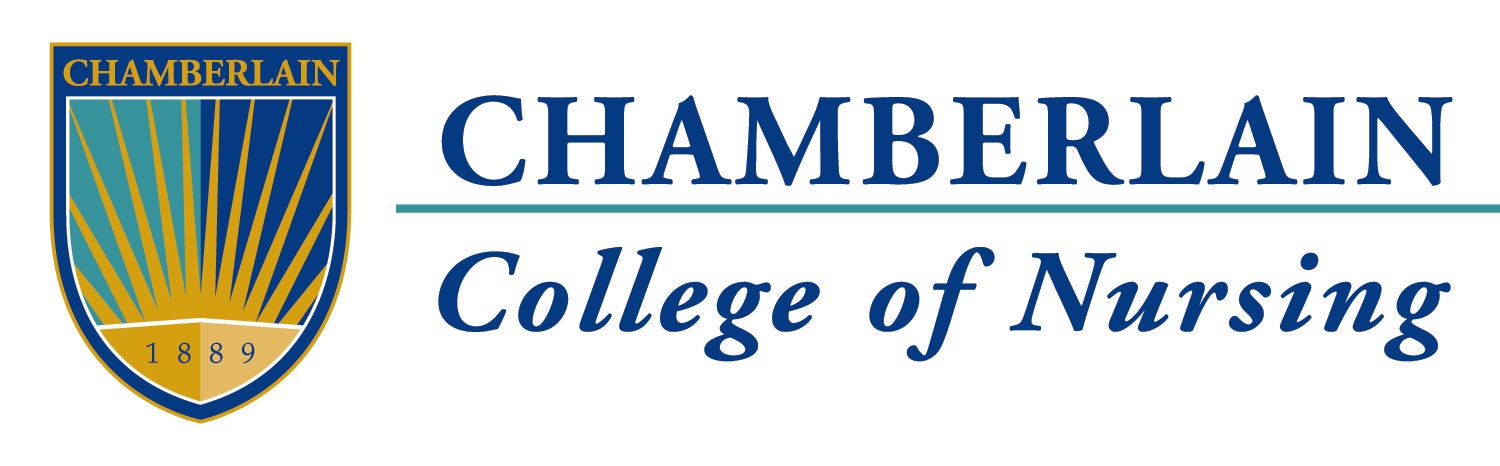 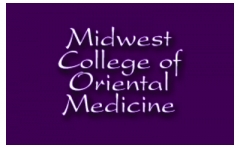 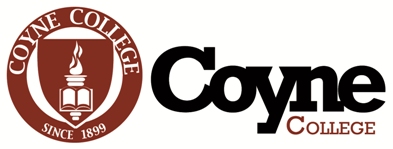 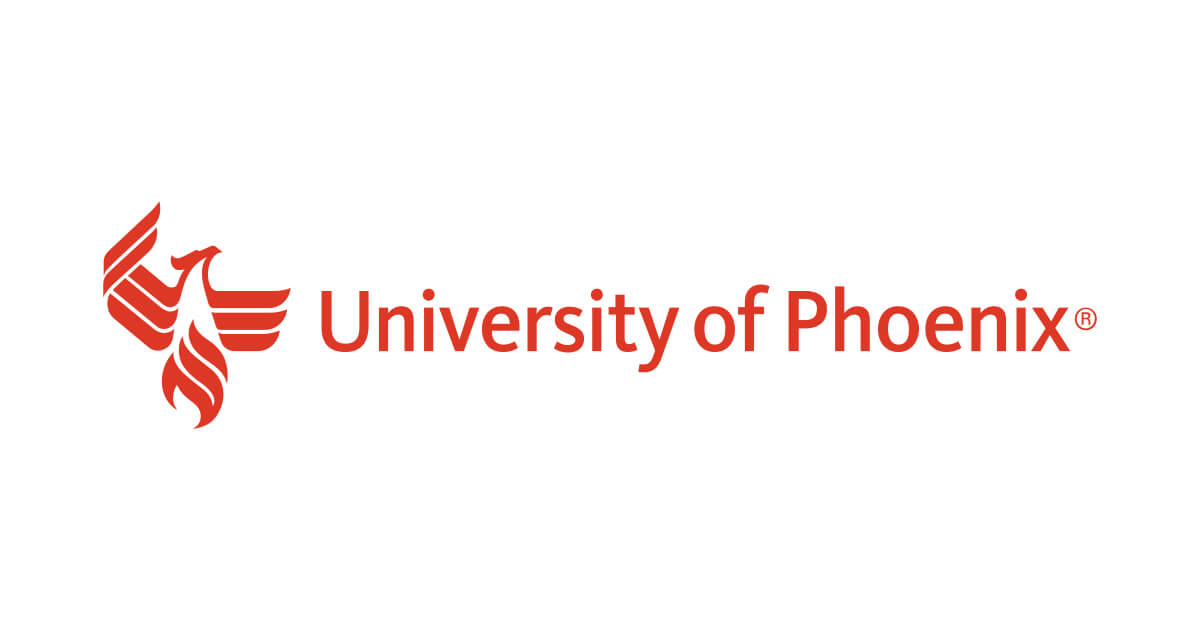 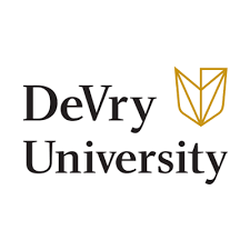 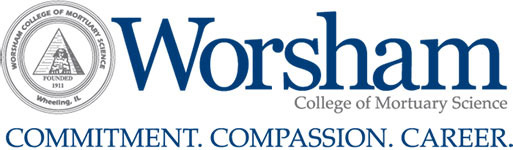 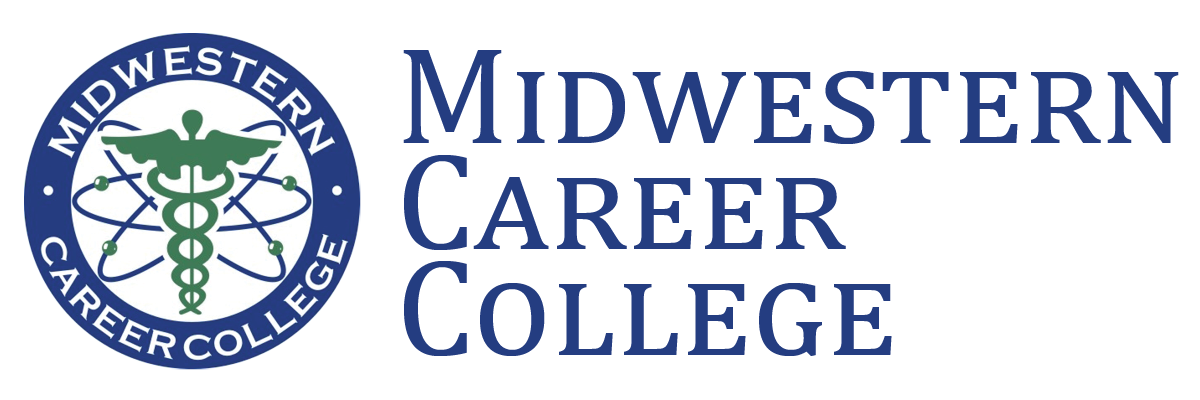 Undergraduate Enrollment By Age
The IBHE PAC member institutions serve a high volume of post-traditional students. During the fall of 2017, 81.6% of undergraduate students were more than 25 years of age. The institutions’ program offerings largely focus on preparing students for specific careers.
[Speaker Notes: Age Under 18 Total 188 
Age 18-24 Total  7641 
Age 25+ Total  34760 
Age Unknown, 1]
Undergraduate Enrollment By Race/Ethnicity
PAC institutions serve an ethnically diverse population of students.
[Speaker Notes: American Indian or Alaska Native Total 212 
Asian Total 1829  
Black or African American Total  8875  
Hispanic Total 5419  
Native Hawaiian or Other Pacific Islander Total 134  
White Total 19105  
Two or more races Total 701  
Nonresident alien Total 287   
Race/ethnicity unknown Total  6028]
Total Enrollment By Age
PAC institutions’ total enrollment reflects a high volume of post-traditional students, with 86% of students over age 25.
[Speaker Notes: Age Under 18 Total 188 
Age 18-24 Total  8121
Age 25+ Total  51195
Age Unknown, 4]
Total Enrollment By Race/Ethnicity
Total enrollment by race/ethnicity mirrors the undergraduate enrollment served by PAC member institutions.
[Speaker Notes: Total 59,508
American Indian or Alaska Native Total 267 
Asian Total  2882
Black or African American Total 12237 
Hispanic Total 6972  
Native Hawaiian or Other Pacific Islander Total  202 
White Total 27493 
Two or more races  Total 884 
Nonresident alien Total 518 
Race/ethnicity unknown Total 8053]
Distribution of Degrees and Certificates Awarded 
by Race/Ethnicity
IBHE PAC institutions awarded 21,173 degrees and certificates during the 2016-2017 school year.  Of the graduates who earned an award, 52.3% represented ethnic groups other than White.
[Speaker Notes: American Indian or Alaska Native Total 85 
Black or African American Total  4294 
Hispanic or Latino Total  2441 
Native Hawaiian or Other Pacific Islander Total 96 
Asian Total  1040 
Two or more races Total 305 
White Total 10098 
Nonresident alien Total  145 
Race/ethnicity unknown Total 2669]
Total degrees and certificates By Level
PAC institutions awarded 9.9% more degrees and certificates in 2016-2017 when compared with the prior year.  Of the total awards, 77% were at the baccalaureate level or higher.
[Speaker Notes: Total degrees 2015-2016:  19,260
Total degrees 2016-2017: 21173]
Distribution of Students Receiving an Undergraduate Award By Age
Across all undergraduate award levels, the majority of the students are 25 and over within PAC institutions.
Distribution of Undergraduate Students by Age
While the majority of students served are adult learners over age 25, varying institutions serve students of all ages, including high school dual-degree programs.
Distribution of Awards in 2016-17 By Race/Ethnicity
Graduates represent a wide range of ethnicities from various institutions.
Thank you for your partnership in serving our students